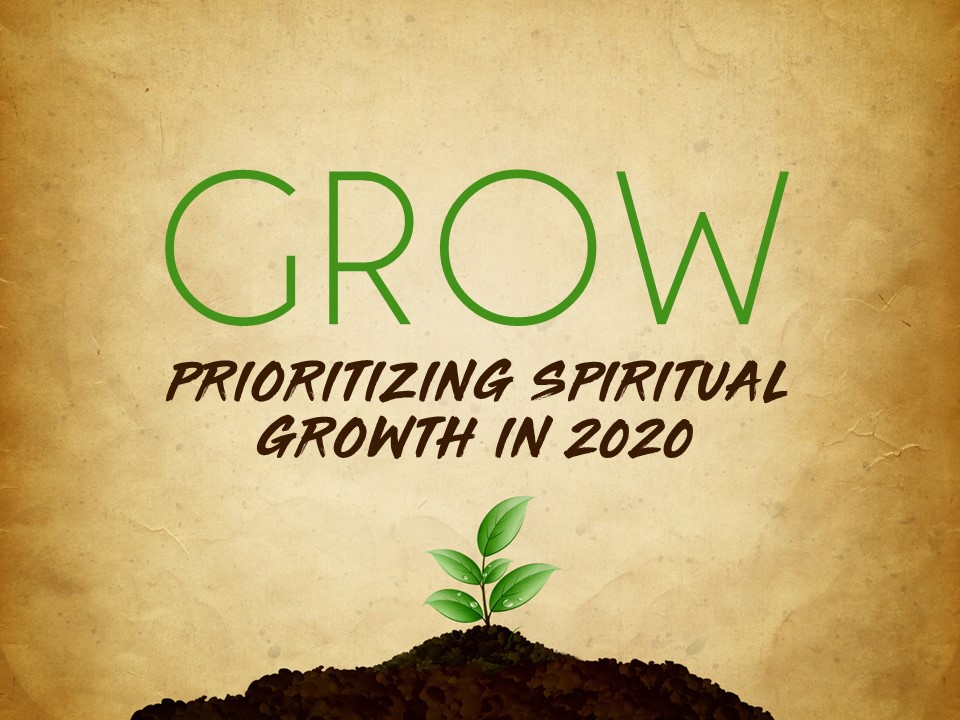 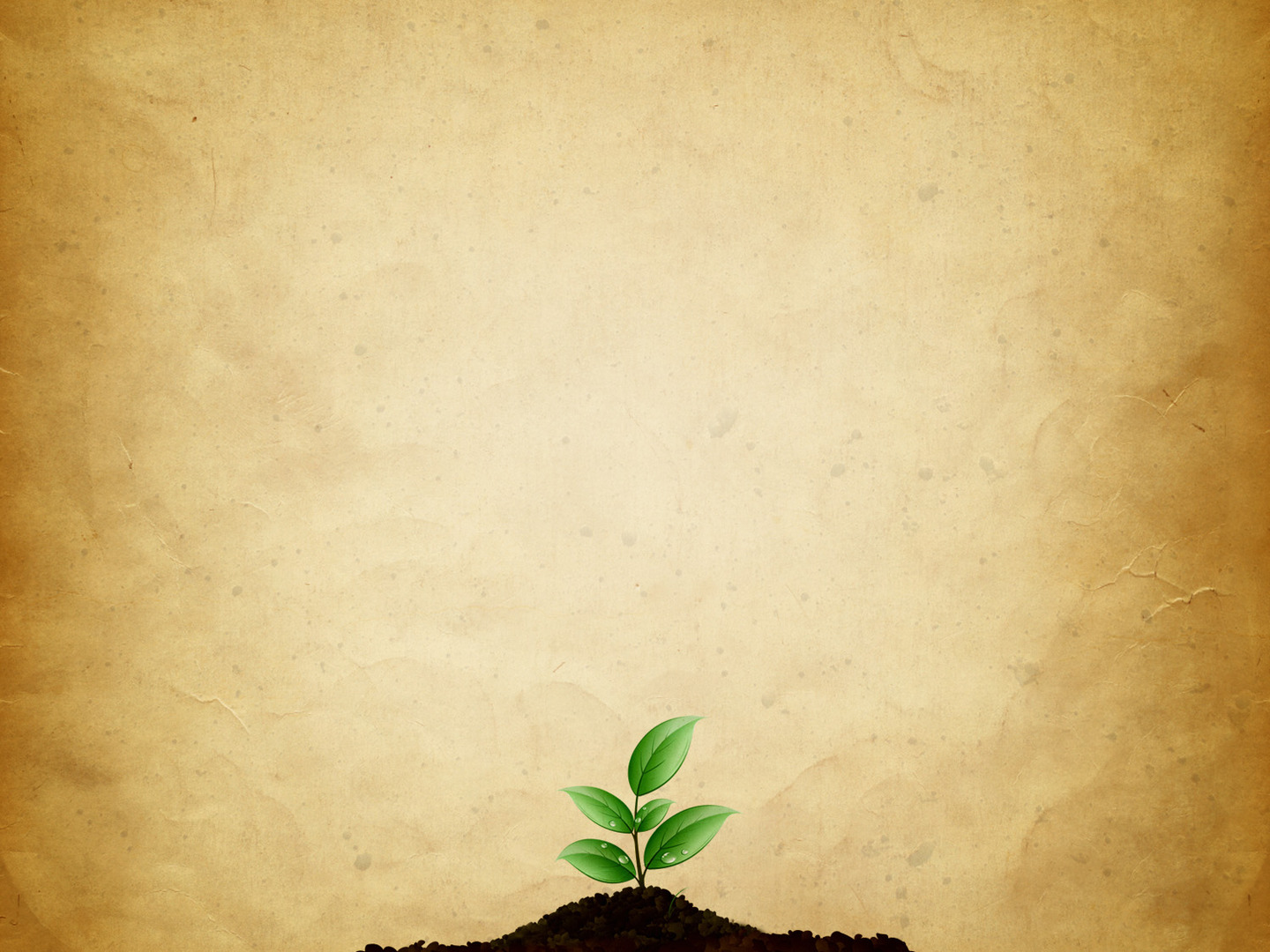 Growth is Expected

Heb. 6:1; 1 Cor. 3:1-3; 1 Pet. 2:3; 2 Pet. 2:5-8; 3:18; Rom. 12:2; Heb. 5:11-14
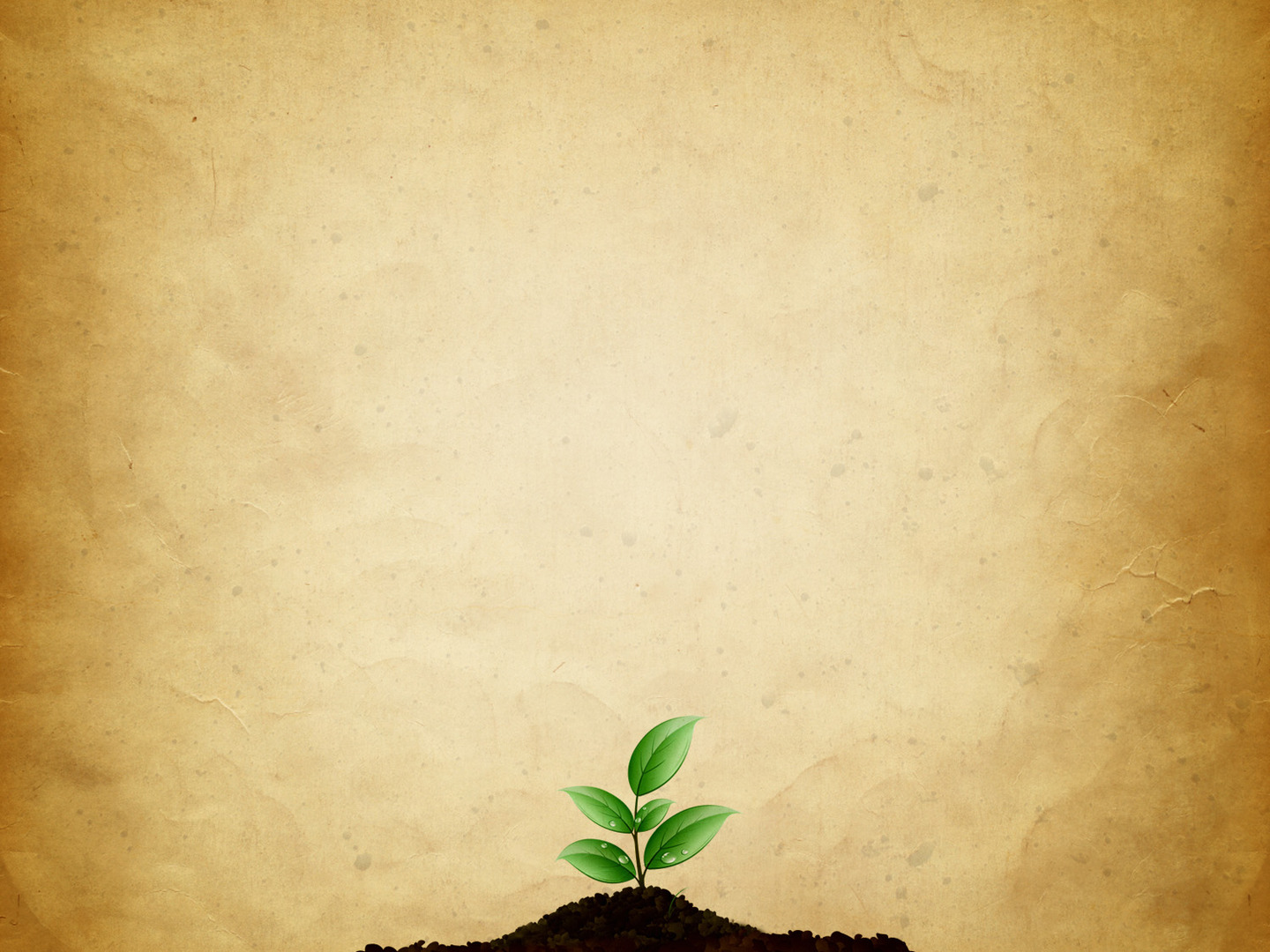 Growth is Necessary

We are alive in Christ 
	 Rom. 6:11; Eph. 2:5; Jn. 10:10

Prevents unfruitfulness 
	 2 Pet. 2:5-11

Helps us reach the goal 
	 Phil. 3:12-14; 1 Cor. 9:24-27
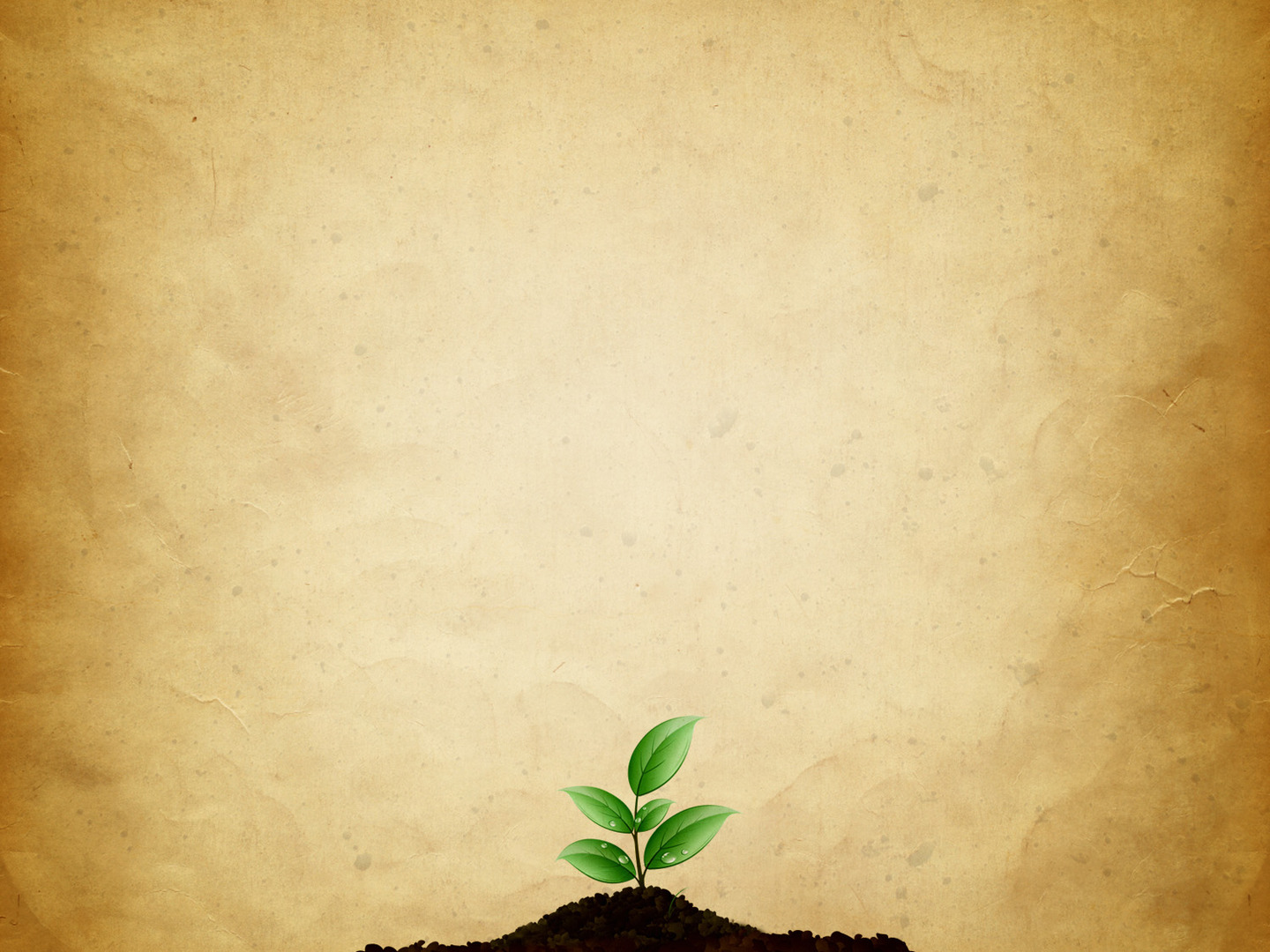 What Prevents Growth?

Excuses
“I’m spiritual enough…”
There is no ceiling to our growth! (consider 1 Thess. 3:12; 4:1)

Unwillingness to sacrifice time killers
		- 	 Social media, television, etc...
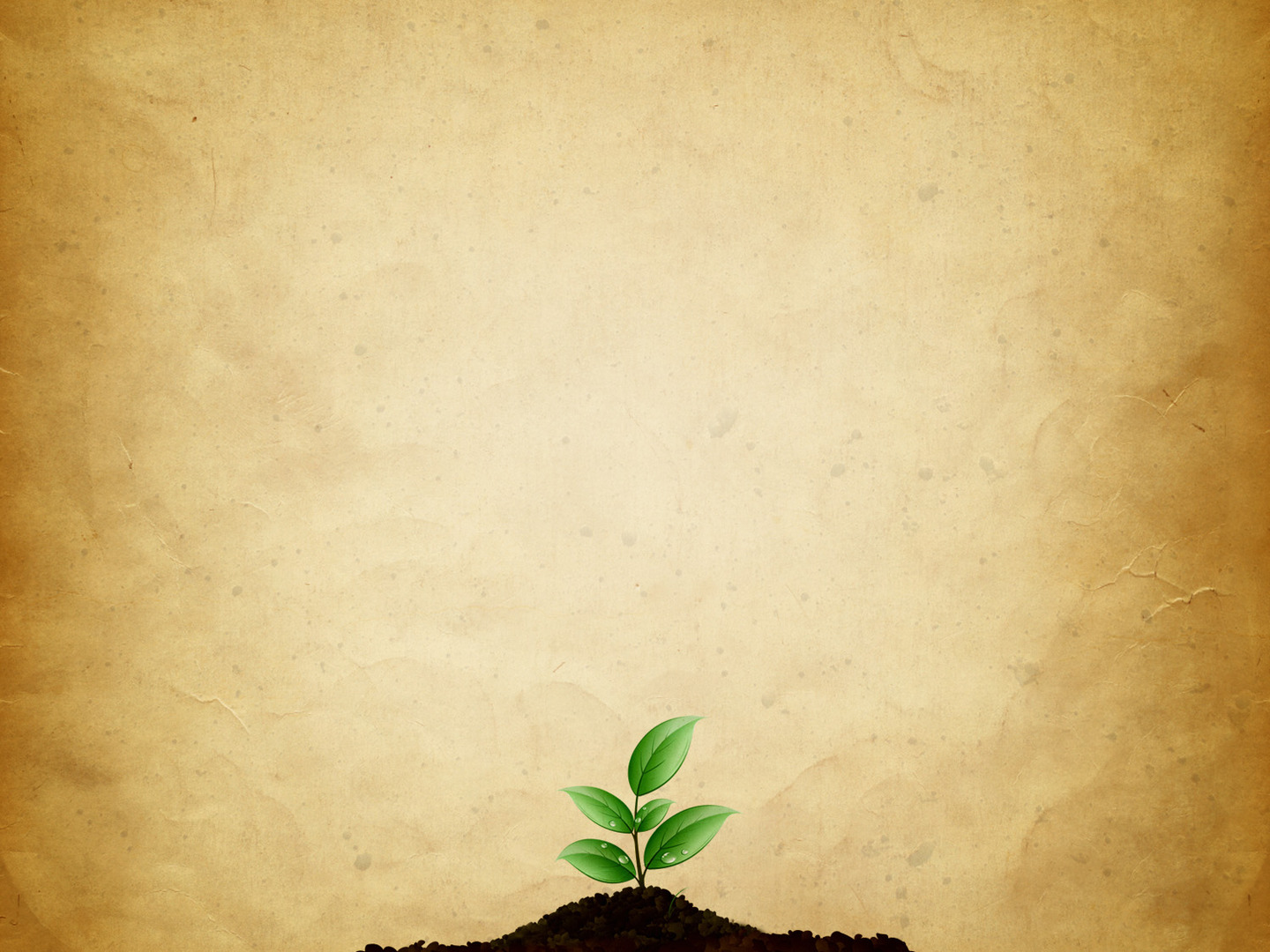 What Prevents Growth?

Trying to do too much too soon
The Christian walk is a journey
Growth takes place over a period of time, not all at once.
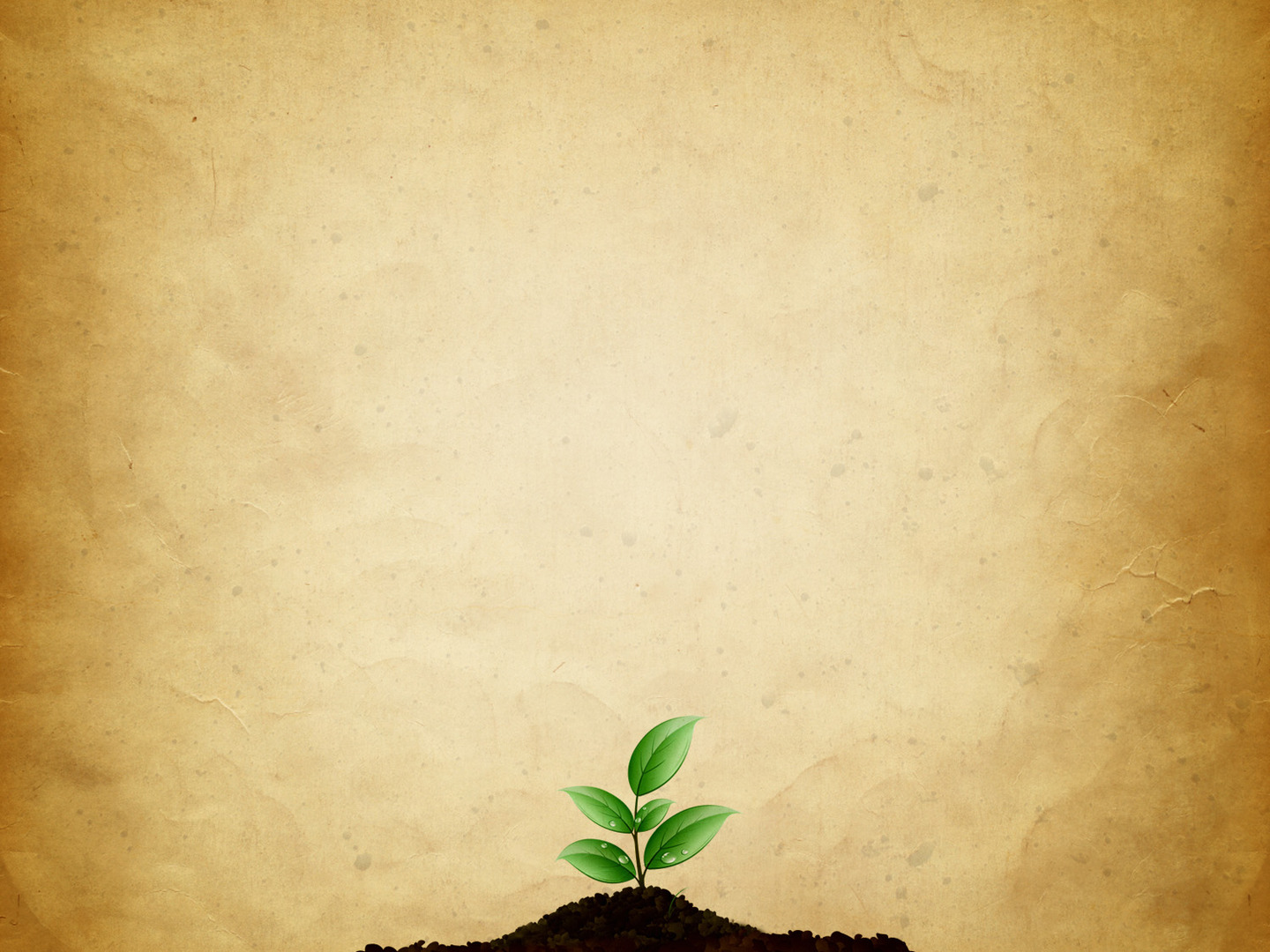 Questions to Consider:

What are things you are currently doing, but can still grow in?

What are things you are not doing that you need to start doing?
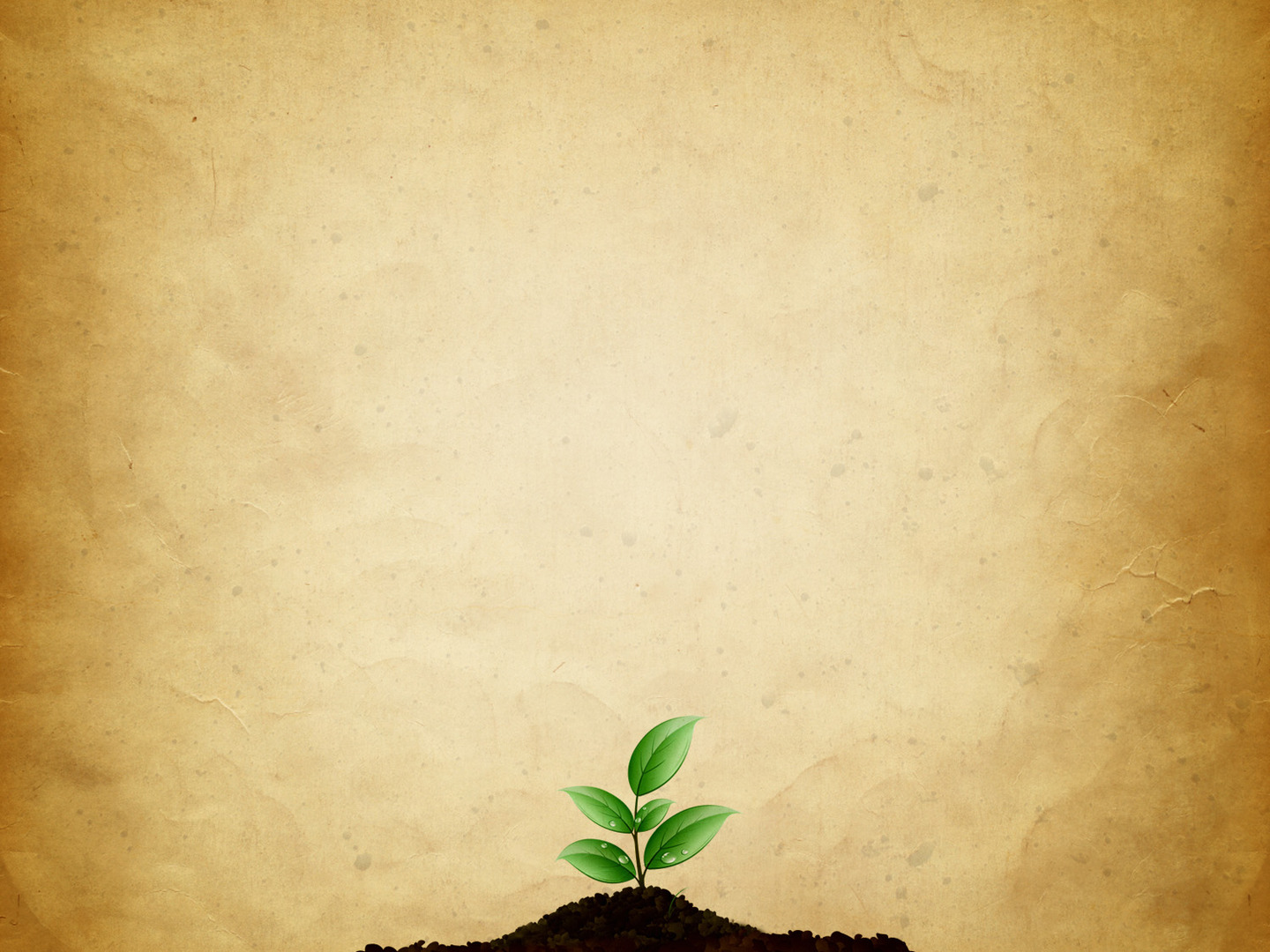 What Can We Grow in Throughout 2020?
Bible reading

Prayer

Relationships

Giving 

Encouragement

Stewardship

Patience

Self-control

Service

Mentoring

Speech

Hospitality
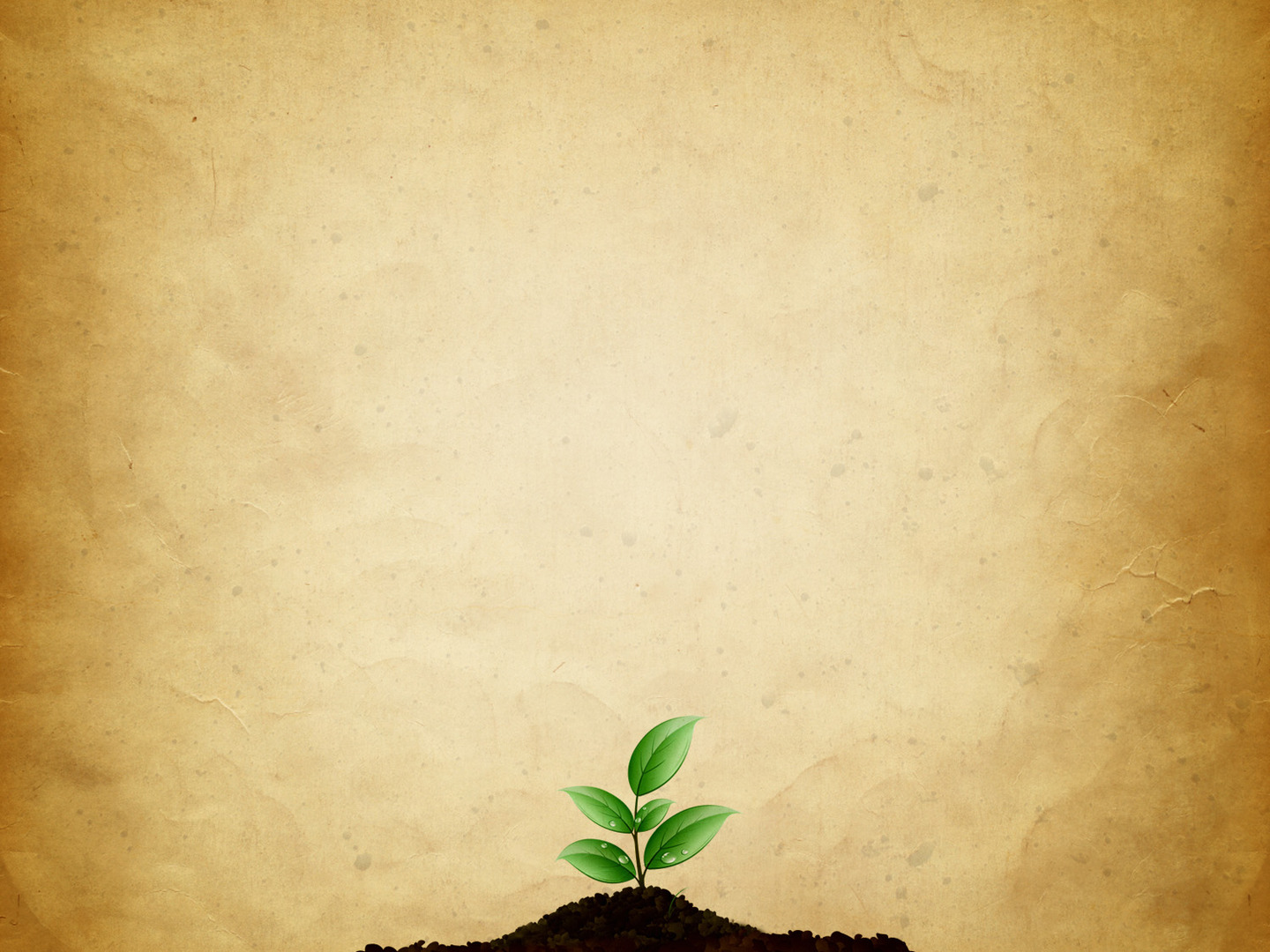 How Can We Grow in 2020?


Find an encourager
	 Phil. 1:27; 2:3

Realize growth takes effort
	 Matt. 25:14-30; Heb. 5:14; 1 Cor. 9:24-27
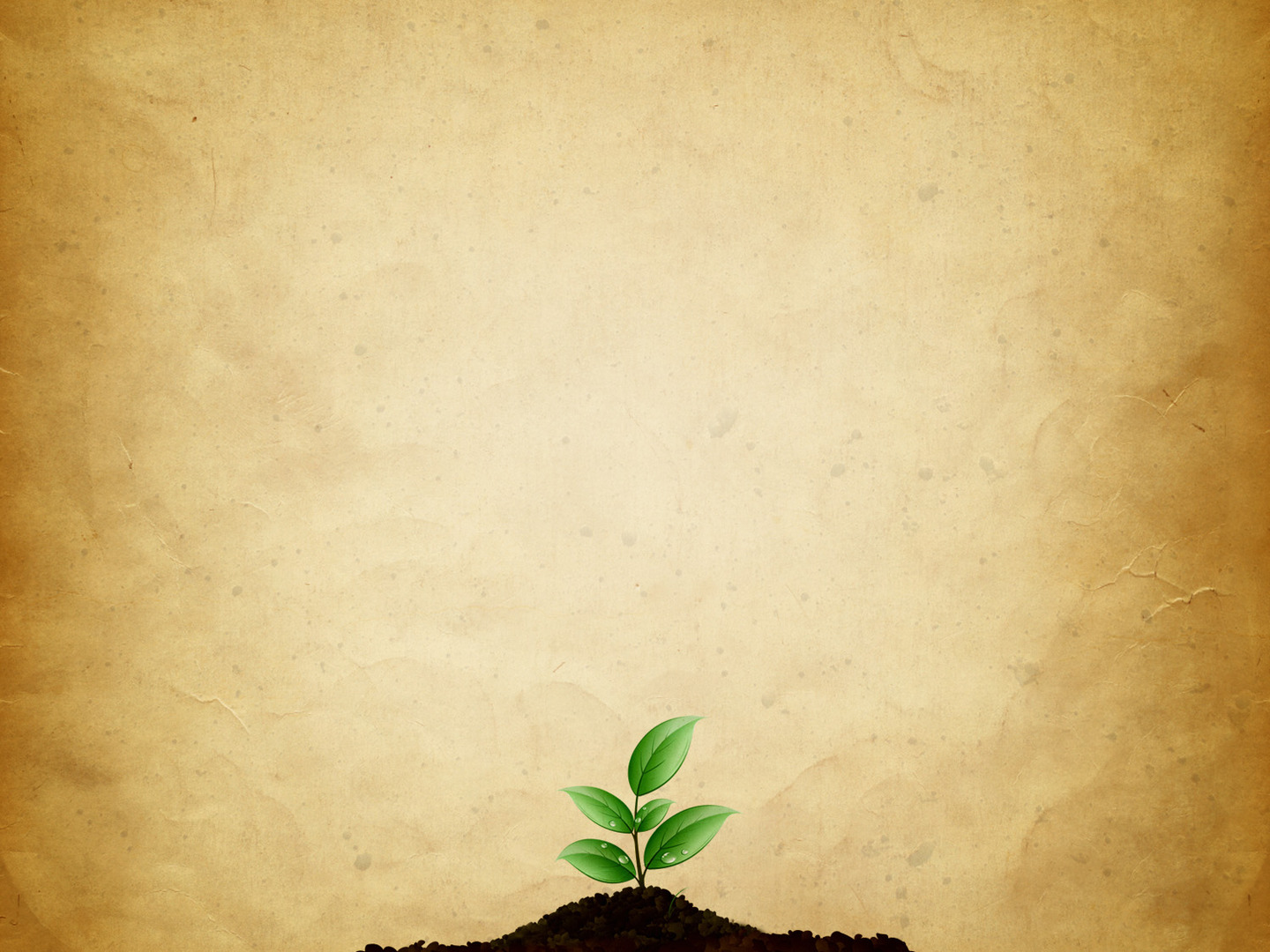 How Can We Grow in 2020?


Take it one step at a time 

Don’t fear failure
	 2 Pet. 1:3; Phil. 4:13
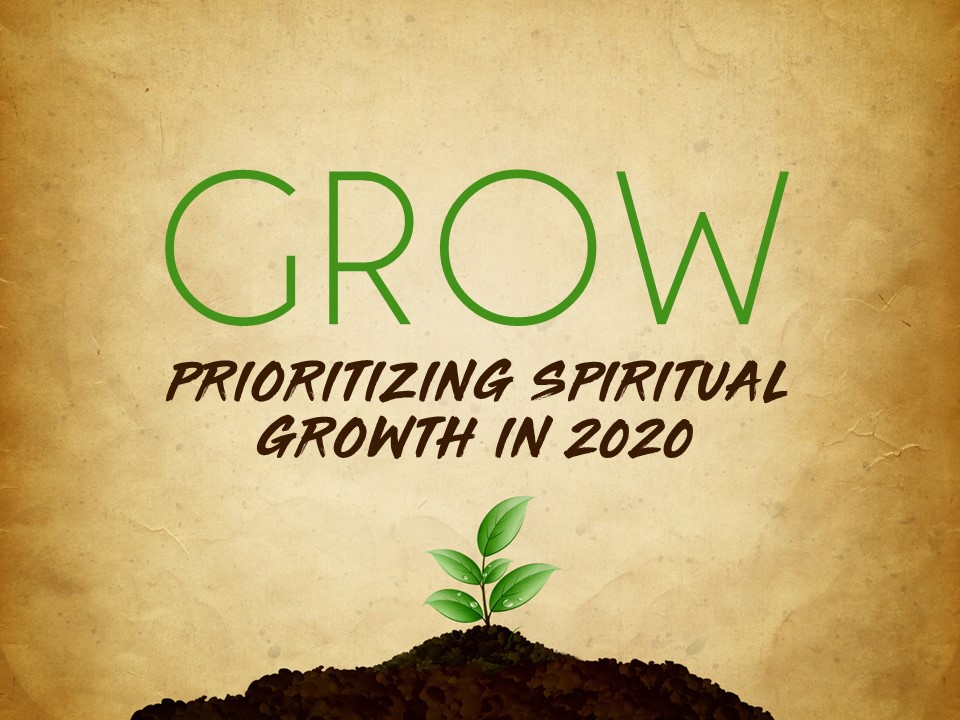